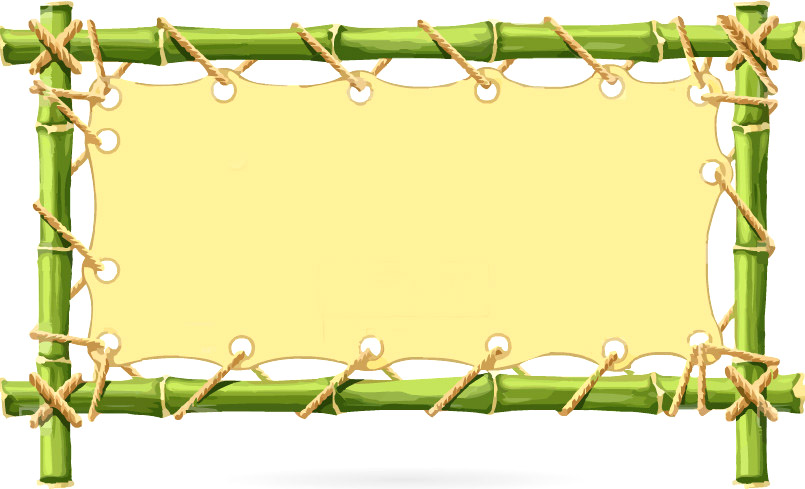 Bài 68: uôn uông
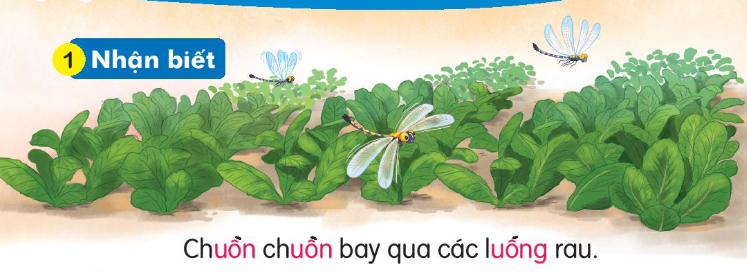 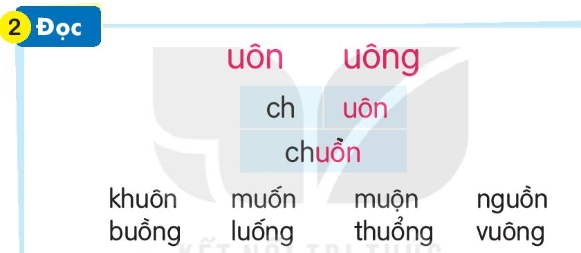 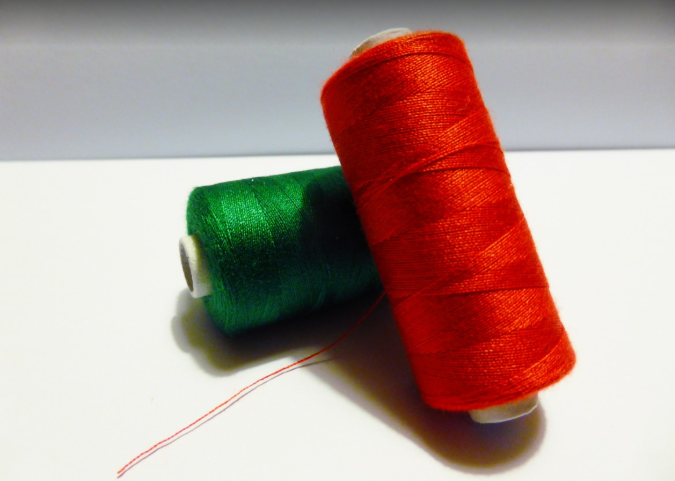 cuộn chỉ
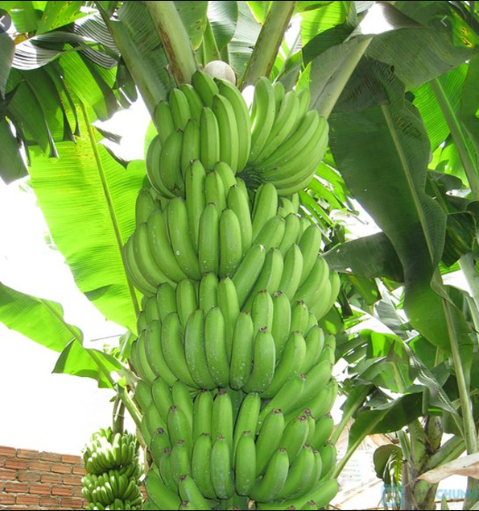 buồng chuối
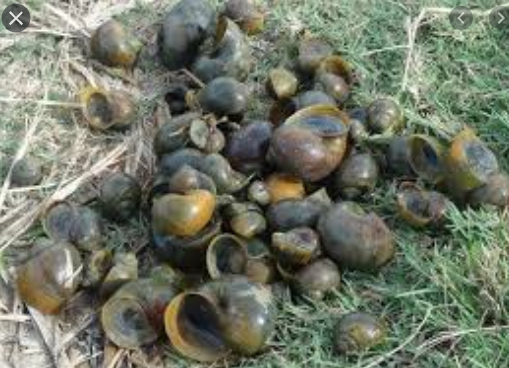 Ốc bươu
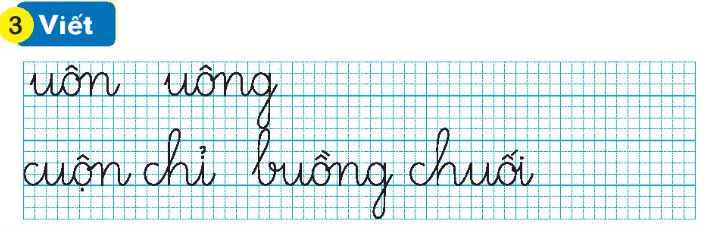 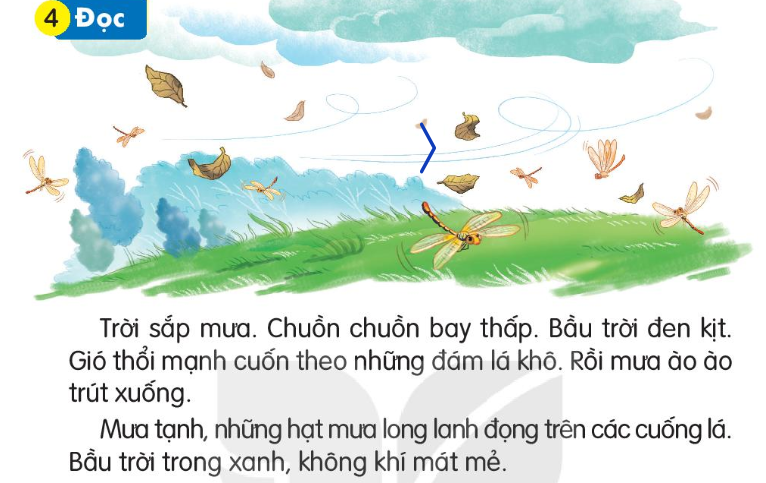 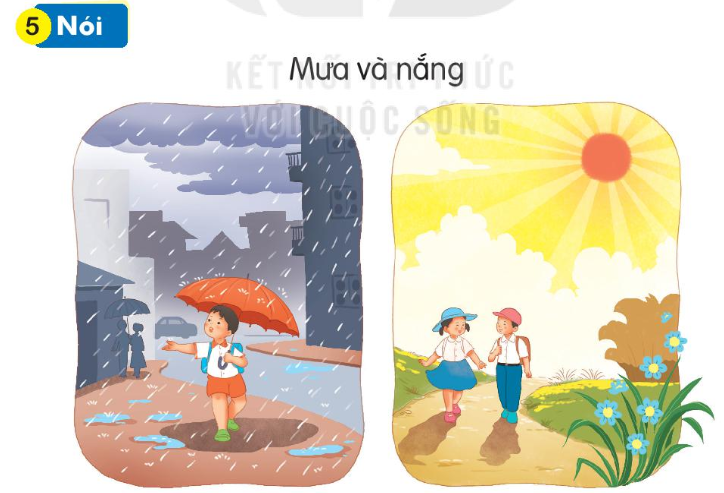 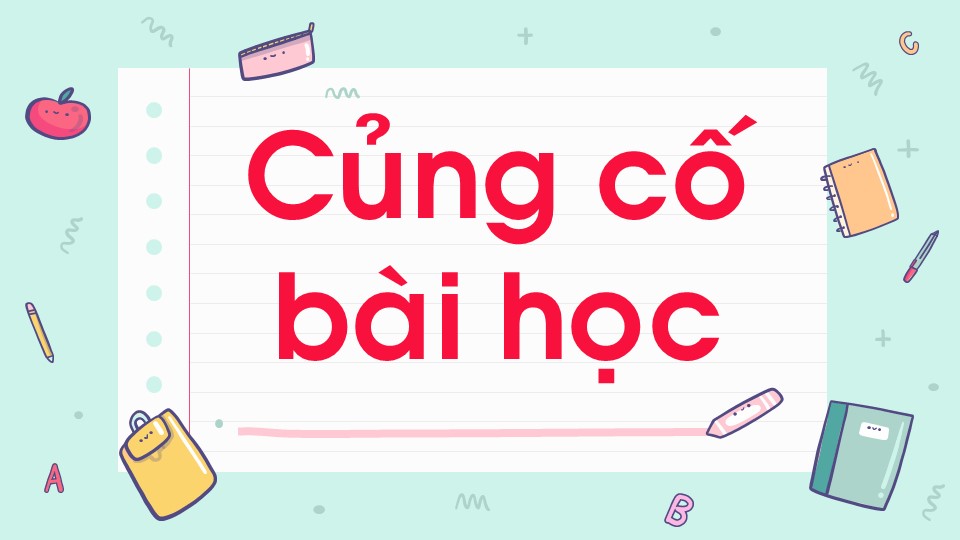